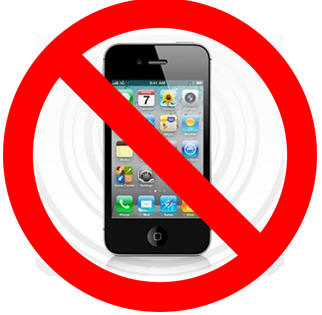 09h00
Présentation de la journée
Matinée consacrée aux conséquences des inondations de juillet 2021
09h05
Introduction : Gestion des ponts communaux 
C. Collignon										
09h15
Partie 1 : Introduction et gestion de l’urgence
P. Toussaint et S.Barlet
09h45
Partie 2 : Evaluation, reconstruction et réhabilitation des ponts
F. Taquet ,  P. Levo et L. Kratochwill
10h45
Partie 3 : retour de terrain : Les inondations pour la cellule Plongeurs : des premiers jours aux mois qui ont suivi
11h00 								   B. Puissant 
Partie 4 : Evaluation, reconstruction et réhabilitation 
des berges et ouvrages hydrauliques 
M. Chaidron et M. Bonivers 
							11h30
Partie 5 : Les ponts communaux : Comment reconstruire ? Quelles sont les aides techniques et financières disponibles ?
P. Toussaint et S. Flawinne
11h50							          	
Conclusions concernant la matinée sur les inondations 
P. Gilles
14h05 
Immersion 3D pour la formation des inspecteurs de ponts 
T. Bernard										       14h15 
Nouveau pont bow-string à Marchienne-au-Pont. Au fil des suspentes
14h35								                D. Minette et P. Thonon
Pont haubanné de la gare des bus de Namur 
E. Deneil et V. Timmermann								        14h55
Nouveau pont et passerelle cylo-piétonne de Tilff 
15h15									 	       L. Kratochwill 
Introduction aux BFUP, matériau de nouvelle génération
R. Franssen 
Passerelle d’Evere : Passerelle en béton fibré ultra haute résistance (BFUP) 
T. Lyon Linch et K. Willems
Passerelle en coques BFUP 
C. Peigneux
JOA 2023 : 
Le mardi 07 mars 2023
JOA 2022					Conclusions
https://www.fegc.be/colloque-europeen-la-maintenance-et-la-securite-des-ponts-en-europe/